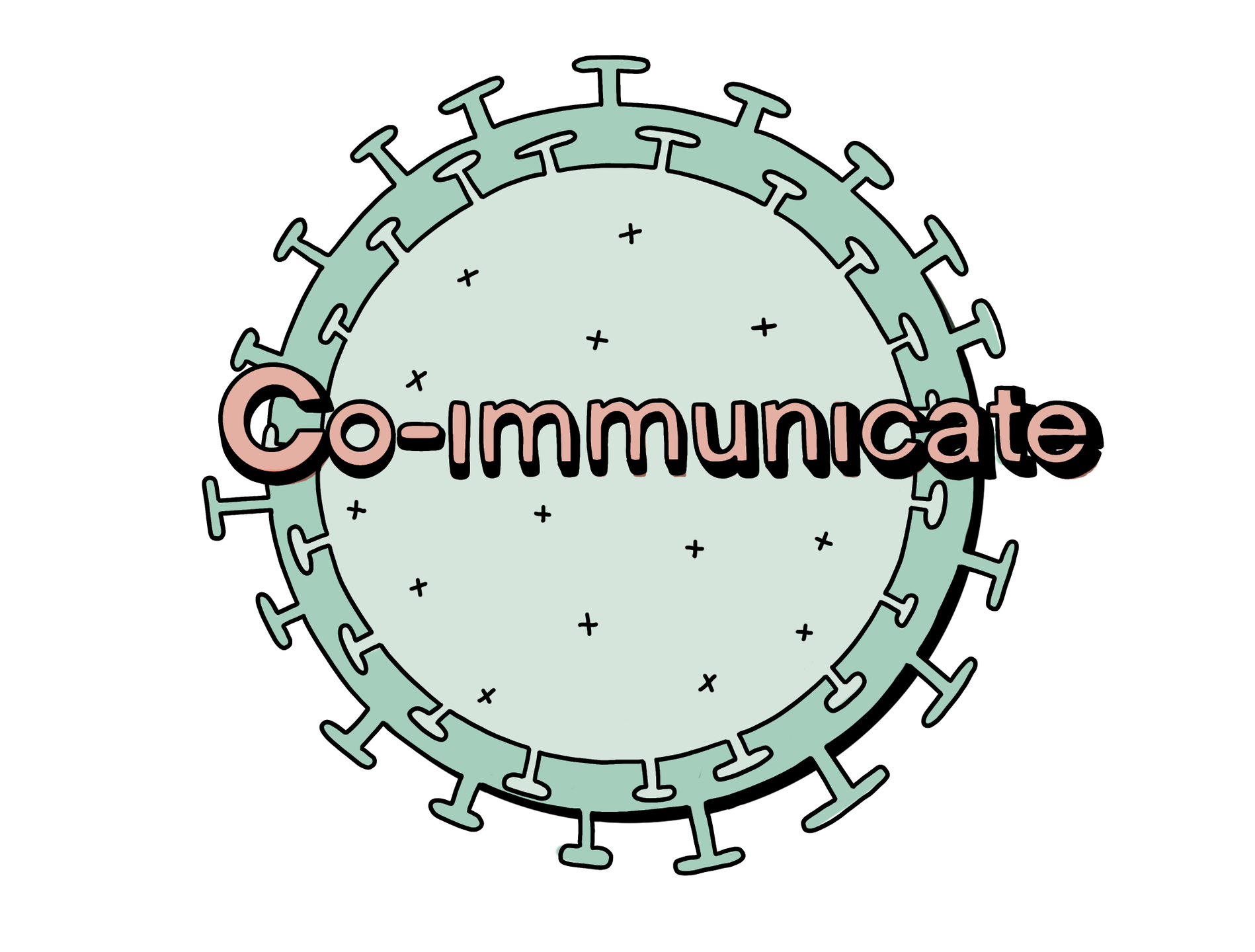 Design your own Vaccine
Name __________________
Part 1: What infection will your vaccine protect against?

______________________________________________________
Draw a picture of the bug your vaccine will protect people against?
Part 2: How will you give people your vaccine?

______________________________________________________
Draw a picture of someone getting your vaccine
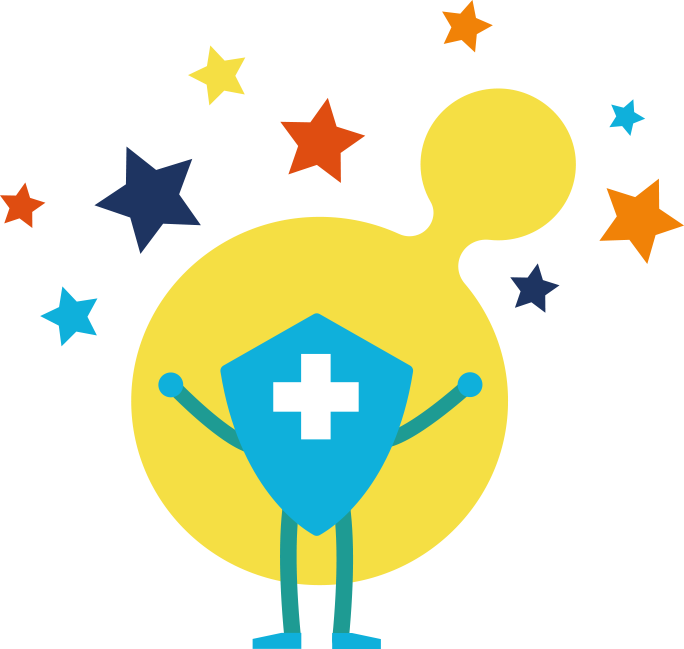 Part 3:
 Make a poster to encourage people to get your vaccine
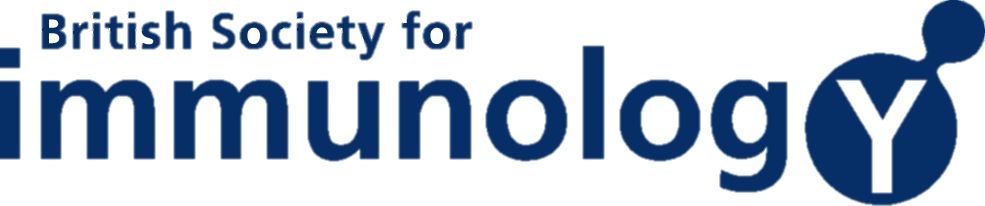